Hardware Lifecycle Management
Educause 2008
Presenter: Ronan Glynn
What is Hardware Lifecycle Management?
HLM is a procedural system of handling the life of hardware, from cradle to grave.
The goal of HLM is to maximize benefits while simultaneously reducing costs
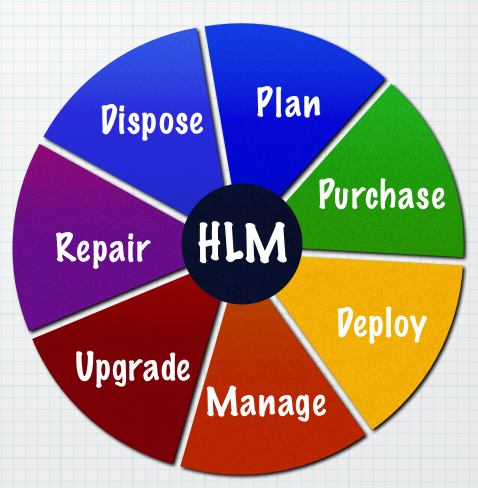 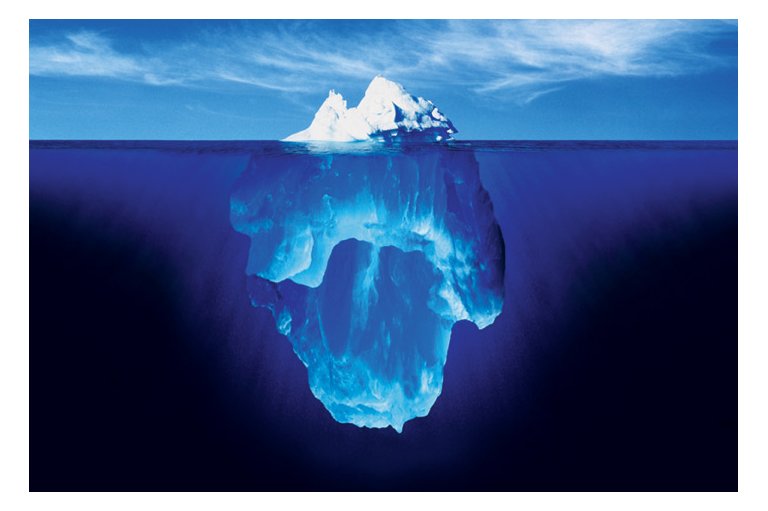 HARDWARE ACQUISTION COSTS: JUST THE TIP OF THE ICEBERG!
Hardware Cost
Technical Support
Downtime
Maintenance
Risk
Industry Reputation
Data Loss
Performance issues
Industry Analysis Shows...
A study by leading analysts Gartner Group shows that almost 80% of IT costs occur after purchase!
What is TCO?
Total Cost of Ownership is a financial metric designed to illustrate  the true cost of owning an asset, taking into account such intangibles as performance, downtime and risk.
What kind of factors affect TCO?
End Users
Other Business Units
IT Services
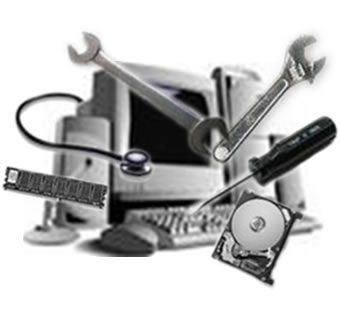 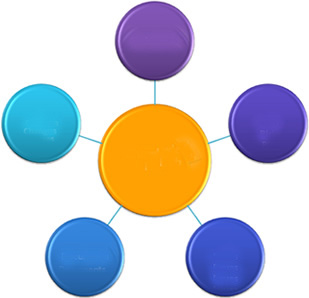 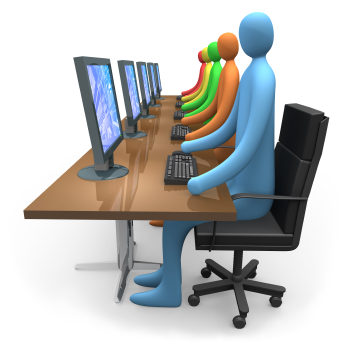 New Technology
IT Vendors
External Partners
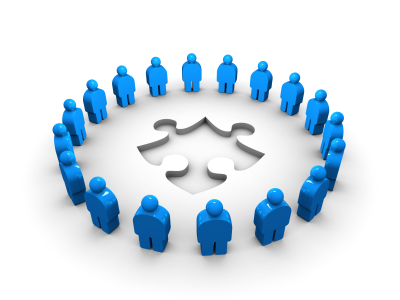 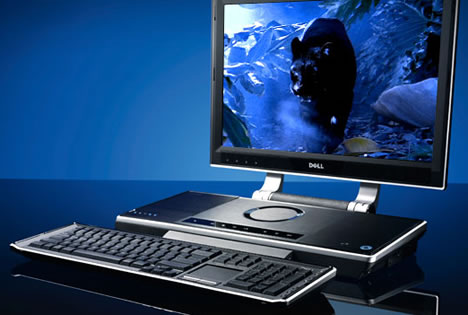 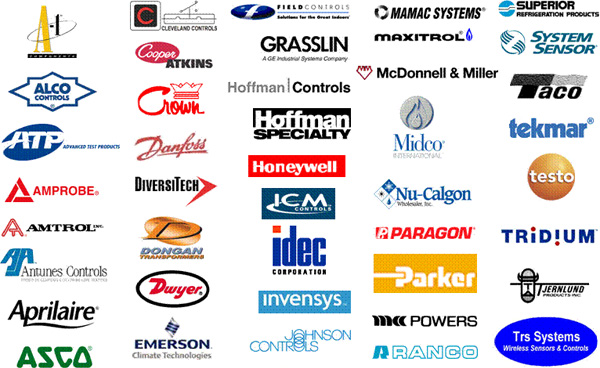 Recommended Practices to improve HLM
Standardize IT hardware
 Implement Hardware Refresh Cycles
 Reduce the number of Operating Systems
 Manage centrally
 Re-image systems on a scheduled basis
 Limit the number of IT vendors
 Utilize open industry-standard management tools
 Eliminate inkjet printers
Real World HLM at MSKCC
Take thorough inventory
Integrate findings into database
Establish desired speed threshold
Talk to vendors & place order
Draw up project plans for rollout
Wipe old data and sell/donate old hardware
Real World HLM Cost Savings